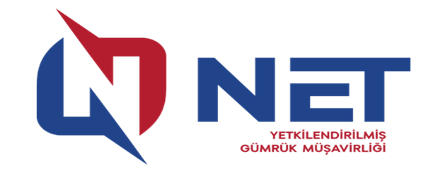 7143 SAYILI KANUN KAPSAMINDA GÜMRÜK ALACAKLARININ YAPILANDIRILMASI
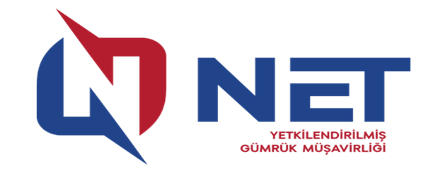 ÜZERİNDE DEĞERLENDİRME YAPILAN ALANLAR
A) GÜMRÜK VERGİLERİ VE CEZALAR YÖNÜNDEN KANUN KAPSAMI;
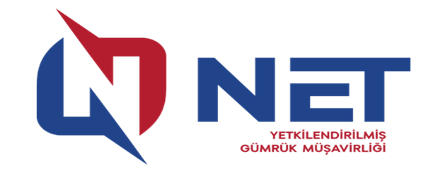 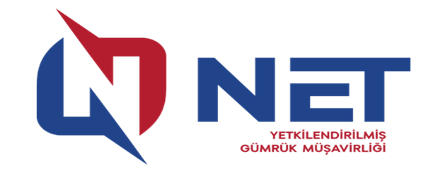 Kesinleşmiş vergiler,
Henüz kesinleşmemiş vergiler,
1
2
3
4
İnceleme safhasında bulunan vergiler,
İdari para cezaları
Hakkında yeniden yapılandırma, bir nevi vergi barışı ve cezaların, faizlerin affının sağlanması anlamında düzenleme yapılması kararı alınmış bulunmaktadır.
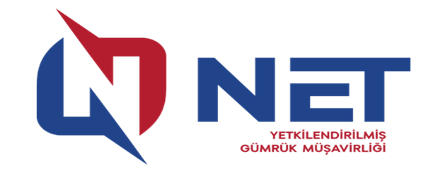 Bu düzenleme ile 31.03.2018 tarihinden (bu tarih dahil) önce gümrük yükümlülüğü doğan gümrük yükümlülüğü ile ilgili;
i) gümrük vergileri, 
ii) idari para cezaları, 
iii) faizler, 
iv) gecikme faizleri, 
v) gecikme zammı alacakları 
 
Yeniden yapılandırma kapsamına alınmıştır.
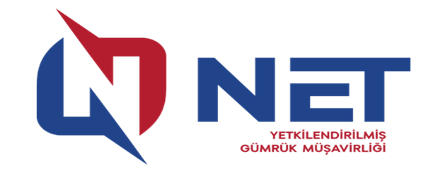 Bu düzenlemeye göre, 
i) gümrük vergileri alacağının ve bu alacağa bağlı idari para cezalarının, 
ii) gümrük vergisi alacağına bağlı olmayan idari para cezalarının, eşyanın gümrüklenmiş değere bağlı düzenlenen idari para cezalarının 

Yasa kapsamında yeniden yapılandırılabilmesinin kriteri, gümrük yükümlülüğünün 31.03.2018 tarihinden önce(bu tarih dahil) doğmuş olmasıdır.
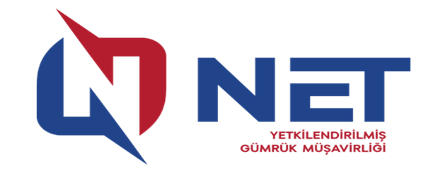 B) KESİNLEŞMİŞ GÜMRÜK VERGİLERİ (Madde 2)
a) Kanunun 2/2-a maddesindeki düzenleme gereği, gümrük uygulaması bağlamında vergi tahakkuku kesinleşmiş ancak vadesi geldiği (15 günlük ödeme süresi) halde ödenmemiş yada 15 günlük ödeme süresi henüz geçmemiş gümrük vergilerinin,
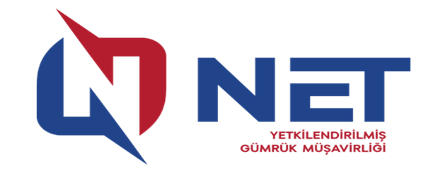 ödenmemiş kısmının tamamı ile
i)
Kanunun yayımı tarihine kadar Yİ-ÜFE aylık değişim oranları esas alınarak hesaplanacak tutarın,
ii)
Bu Kanunda belirtilen süre ve şekilde tamamen ödenmesi halinde,
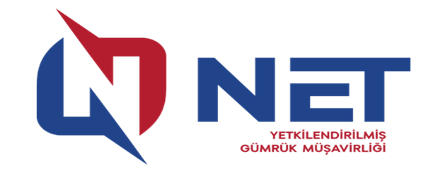 Gümrük vergilerine bağlı
Faiz,
gecikme faizi,
gecikme zammı
Gibi fer'i amme alacakları ve
aslı bu Kanunun yayımı tarihinden önce ödenmiş olanlar dâhil olmak üzere asla bağlı olarak kesilen idari para cezalarının
tamamının tahsilinden vazgeçilir.
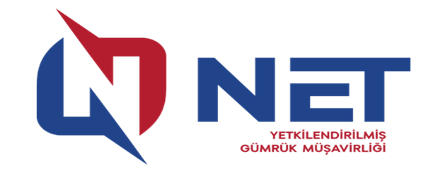 b) Gümrük Vergileri aslına bağlı olmayan idari para cezaları: 
Kanunun  2/2-b maddesindeki düzenleme gereği, tahakkuku kesinleşmiş olup, vadesi geldiği halde ödenmemiş yada ödeme süresi henüz geçmemiş gümrük vergileri aslına bağlı olmayan idari para cezalarının(5326 sayılı Kabahatler Kanununun 14. maddesinde yer alan iştirak hükümlerine göre kesilmiş olanlar dahil),
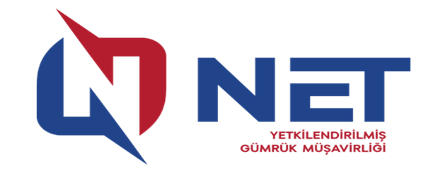 % 50'sinin bu Kanunda belirtilen süre ve şekilde tamamen ödenmesi halinde,
Kalan % 50'sinin tahsilinden vazgeçilir.
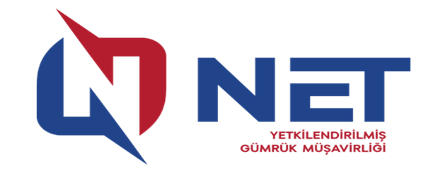 c)Eşyanın Gümrüklenmiş Değerine Bağlı Olarak Kesilmiş İdari Para Cezaları: 

Kanunun  2/2-c maddesindeki düzenleme gereği, tahakkuku kesinleşmiş olup, vadesi geldiği halde ödenmemiş yada ödeme süresi henüz geçmemiş eşyanın gümrüklenmiş değerine bağlı olarak kesilmiş idari para cezalarının,
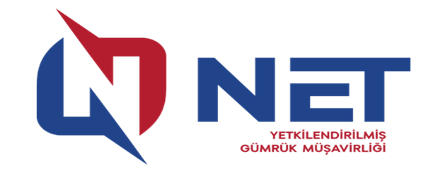 % 30'unun,
i)
Kanunun yayımı tarihine kadar Yİ-ÜFE aylık değişim oranlarına göre hesaplanacak tutarın(vergiler için)
varsa gümrük vergileri aslının tamamının,
iii)
ii)
Bu Kanunda belirtilen süre ve şekilde tamamen ödenmesi halinde,
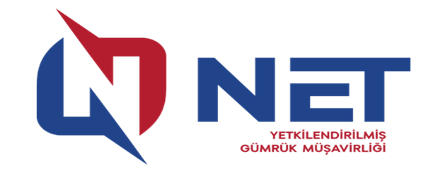 Cezanın kalan % 70’i ile
Alacak aslına bağlı Faiz,
gecikme faizi,
gecikme zammı
Gibi fer'i amme alacaklarının
Tamamının tahsilinden vazgeçilir.
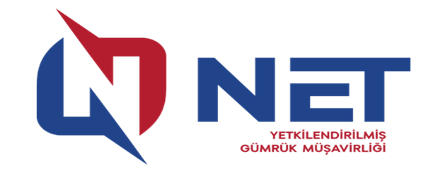 d) İhtirazi kayıtla verilen beyannameler bakımından 
(Madde 2/3); 

Kanunun  2/2-a maddesindeki hükümlere göre göre (kesinleşmiş alacaklar kapsamında) işlem yapılacaktır.
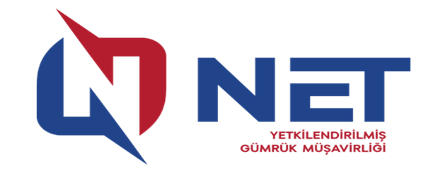 e) Kesinleşmiş ancak yükümlüye bu Kanunun yayımı tarihi itibarıyla tebliğ edilememiş alacaklar bakımından 
(Madde 2/5);

Bu Kanunun kapsadığı dönemlere ilişkin olup bu Kanunun yayımı tarihi itibarıyla yargı kararı ile kesinleştiği hâlde;

mükellefe ödemeye yönelik tebligatın yapılmadığı alacaklar için mükelleflerce bu Kanunda öngörülen süre ve şekilde başvuruda bulunulması koşuluyla bu alacaklar da bu madde kapsamında yapılandırılır.
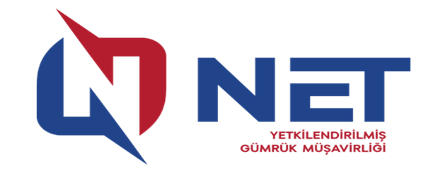 Bu hüküm kapsamına giren alacaklar için ayrıca tebligat yapılmaz ve alacakların vade tarihi olarak,

Kanunun yayımı tarihi kabul edilir(18.05.2018). 

Bu kapsamda yapılandırılan tutarların bu Kanunda öngörülen süre ve şekilde ödenmemesi hâlinde de vade tarihinde değişiklik yapılmaz.
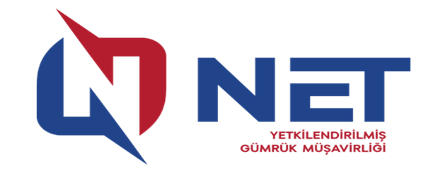 C) KESİNLEŞMEMİŞ GÜMRÜK VERGİLERİ (Madde 3)
Bu Kanunun yayımı tarihi itibarıyla ilk derece yargı mercileri nezdinde dava açılmış ya da dava açma süresi henüz geçmemiş olan gümrük vergilerine ilişkin tahakkuklar bakımından(Madde 3/1);
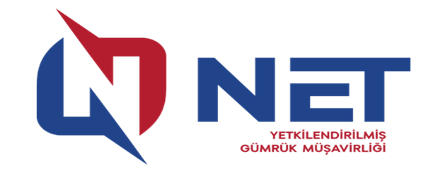 a) Gümrük Vergileri: Kanunun 3/1. maddesindeki düzenleme gereği, Kanunun yayımı tarihi itibarıyla ilk derece yargı mercileri nezdinde dava açılmış ya da dava açma süresi henüz geçmemiş olan gümrük vergilerine ilişkin tahakkuklarda;
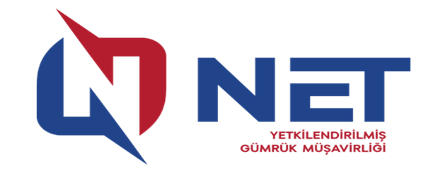 Gümrük vergilerinin %50'si ile
i)
Kanunun yayımı tarihine kadar Yİ-ÜFE aylık değişim oranlarına göre hesaplanacak tutarın
ii)
Bu Kanunda belirtilen süre ve şekilde tamamen ödenmesi halinde,
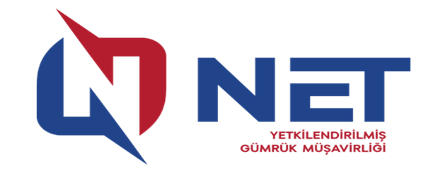 Gümrük Vergilerinin  % 50’si ile
Faiz,
gecikme faizi,
gecikme zammı
Vergi aslına bağlı kesilen idari para cezalarının
Tamamının tahsilinden vazgeçilir.
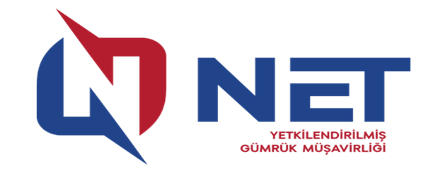 b) Bu Kanunun yayımı tarihi itibarıyla gümrük vergilerine ilişkin gümrük yükümlülüğü doğmuş ve 

idari itiraz süresi geçmemiş veya 
idari itiraz mercilerine intikal etmiş bulunan tahakkuklar hakkında da bu fıkra (Madde 3/1)hükmü uygulanır.

Maddede yer alan bu ifadeden; bu Kanun'un Resmi Gazetede yayımlandığı tarih itibarıyla (bu tarih dahil) 4458 sayılı Yasanın 181 ve müteakip maddeleri hükümlerine göre gümrük yükümlülüğü doğmuş olan ve buna bağlı olarak gümrük idaresi tarafından yapılan tahakkukun yükümlüsüne tebliğ edildiği vergilerden bahsedildiği anlamı çıkmaktadır.
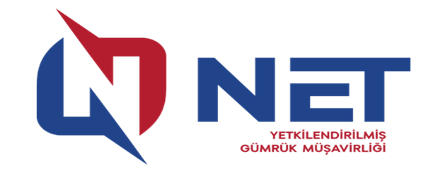 c) Mahkeme aşamasındaki Alacaklar: Kanunun 3/2. maddesindeki düzenleme gereği; 

Bu Kanunun yayımı tarihi itibarıyla ilgisine göre;
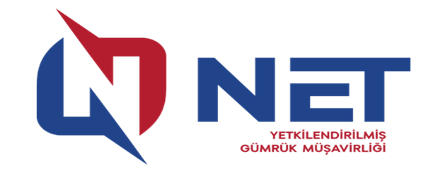 i) İstinaf veya
ii) temyiz süreleri geçmemiş ya da,
iii) istinaf/itiraz veya temyiz yoluna başvurulmuş yada
iv) karar düzeltme talep süresi geçmemiş veya
v) karar düzeltme yoluna başvurulmuş olan
Gümrük vergilerine ilişkin tahakkuklarda, bu maddeye göre ödenecek alacak asıllarının tespitinde, bu Kanunun yayımı tarihi itibarıyla tahakkukun bulunduğu en son safhadaki tutar esas alınır.
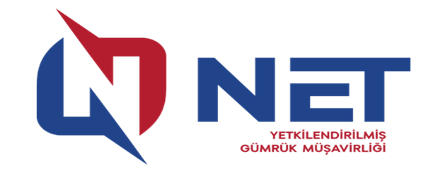 Bu Kanunun yayımı tarihinden önce verilmiş en son kararın;
i) Terkine ilişkin karar olması hâlinde,
ilk tahakkuka esas alınan gümrük vergilerinin %20'si ile
Bu Kanunun yayımı tarihine kadar Yİ-ÜFE aylık değişim oranlarına göre hesaplanacak tutarın
Bu Kanunda belirtilen süre ve şekilde tamamen ödenmesi şartıyla
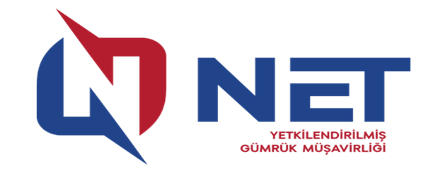 Gümrük Vergilerinin  kalan % 80’inin
Faiz,
gecikme faizi,
gecikme zammı
Vergi aslına bağlı kesilen idari para cezalarının
Tamamının tahsilinden vazgeçilir.
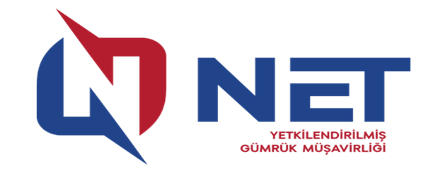 Bu Kanunun yayımı tarihinden önce verilmiş en son kararın;
ii) Tasdik veya tadilen tasdike ilişkin karar olması hâlinde,
tasdik edilen gümrük vergilerinin tamamı,
terkin edilen gümrük vergilerinin %20'si ile
Bu Kanunun yayımı tarihine kadar Yİ-ÜFE aylık değişim oranlarına göre hesaplanacak tutarın
Bu Kanunda belirtilen süre ve şekilde tamamen ödenmesi şartıyla
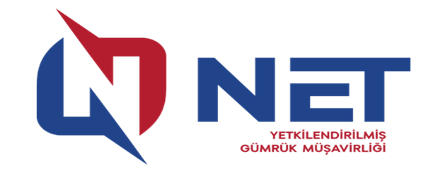 Terkin edilen gümrük vergilerinin  kalan % 80’inin
Faiz,
gecikme faizi,
gecikme zammı
Vergi aslına bağlı kesilen idari para cezalarının
Tamamının tahsilinden vazgeçilir.
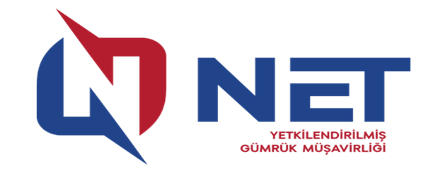 Ancak,
i) verilen en son kararın bozma kararı olması hâlinde birinci fıkra hükmü, (Madde 3/1; ilk derece yargı mercileri nezdinde dava açılmış ya da dava açma süresi henüz geçmemiş olan),
ii) kısmen onama kısmen bozma kararı olması hâlinde ise onanan kısım için bu fıkranın (b) bendi(Madde 3/2-b; gümrük vergilerinin %20’si ile Yİ-ÜFE),
iii) bozulan kısım için birinci fıkra hükmü
Uygulanır.
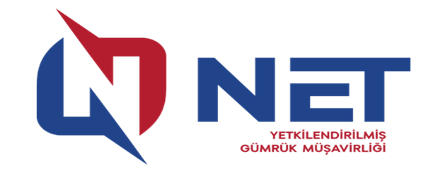 Kanunun 3/3. maddesindeki düzenleme gereği; 

Bu Kanunun yayımı tarihi itibarıyla sadece gümrük yükümlülüğüyle ilgili idari para cezalarına ilişkin dava açılmış (kesinleşmemiş) olması hâlinde;
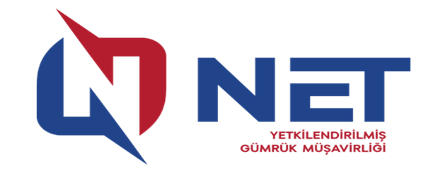 Gümrük vergilerinin bu Kanunun yayımı tarihinden önce ödenmiş olması veya 2 nci maddeye (kesinleşmiş alacaklar kapsamında) ilişkin olarak bu Kanunda belirtilen süre ve şekilde ödenmesi şartıyla
Asla bağlı cezaların (gümrük vergilerine bağlı cezaların),  tamamının ve bunlara bağlı gecikme zamlarının,
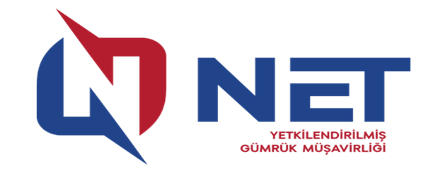 ii) Asla bağlı olmaksızın kesilen gümrük yükümlülüğüyle ilgili idari para cezalarından bu maddenin birinci fıkrasında (ilk derece yargı mercileri nezdinde dava açılmış ya da dava açma süresi henüz geçmemiş olan) belirtilen safhada olanlarda,
 cezanın %25'inin,
ikinci fıkrasının; (a) bendinde (Madde 3/2-a; terkine ilişkin olanlarda) belirtilen safhada olanlarda, cezanın % 10'unun,
(b) bendinde (Madde 3/2-b; tasdik veya tadile ilişkin olanlarda) belirtilen safhada bulunanlarda tasdik edilen ceza tutarının
%50'sinin, terkin edilen cezanın %10'unun
Bu Kanunda belirtilen süre ve şekilde tamamen ödenmesi şartıyla kalan cezaların,
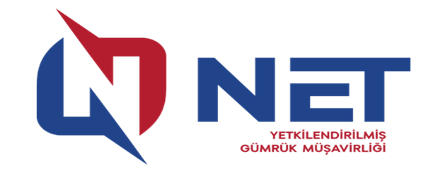 iii) Asla bağlı olmaksızın kesilen gümrük yükümlülüğüyle ilgili idari para cezalarına ilişkin verilen en son kararın bozma kararı olması hâlinde cezanın %25'inin,
kısmen onama kısmen bozma kararı olması hâlinde,
onanan kısım için ikinci fıkranın (b) bendindeki (Madde 3/2-b; tasdik veya tadile ilişkin olanlarda) esaslar çerçevesinde, ilgisine göre anılan bentteki oranların yarısının, 
bozulan kısım için %25'inin,
Bu Kanunda belirtilen süre ve şekilde tamamen ödenmesi şartıyla
Kalan cezaların tahsilinden vazgeçilir.
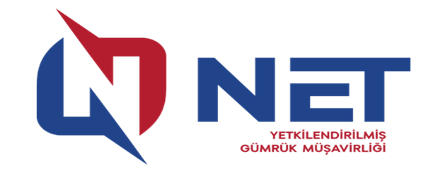 Eşyanın gümrüklenmiş değerine bağlı olarak kesilmiş olan idari para cezaları ile ilgili olarak bu maddenin birinci fıkrasında(ilk derece yargı mercileri nezdinde dava açılmış ya da dava açma süresi henüz geçmemiş olan)  belirtilen safhada olanlarda cezanın %15'inin,
ikinci fıkrasının; (a) bendinde (Madde 3/2-a; terkine ilişkin olanlarda) belirtilen safhada olanlarda cezanın %5'inin,
(b) bendinde (Madde 3/2-b; tasdik veya tadile ilişkin olanlarda) belirtilen safhada bulunanlarda tasdik edilen ceza tutarının %30'unun, terkin edilen cezanın %5'inin,
verilen en son kararın bozma kararı olması hâlinde cezanın %15'inin,
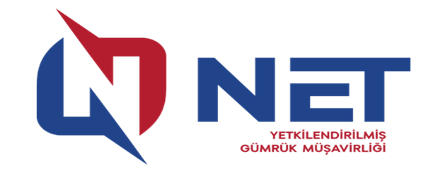 kısmen onama kısmen bozma kararı olması hâlinde; onanan kısmın tasdik veya tadilen tasdike ilişkin karar olması hâlinde tasdik edilen cezanın %30'unun,
terkin edilen cezanın %5'inin, bozulan kısmın %15'inin
Bu Kanunda belirtilen süre ve şekilde tamamen ödenmesi şartıyla
Kalan cezaların tahsilinden vazgeçilir.
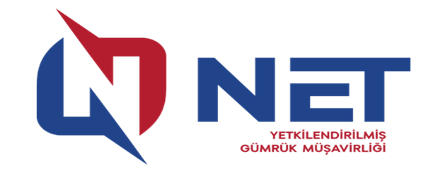 Kanunun 3/6. maddesindeki düzenleme gereği; 

Bu Kanunun kapsadığı dönemlere ilişkin olarak iştirak nedeniyle (5326 Sayılı Yasa Madde 14) kesilen vergi cezalarında, cezaya muhatap olanlar; bu madde hükmünden üçüncü fıkranın (b) ve (c) bentlerinde (kanunun yayımı tarihi itibarıyla sadece gümrük yükümlülüğüyle ilgili idari para cezalarına ilişkin dava açılmış olması hâlinde;) açıklandığı şekilde yararlanır.
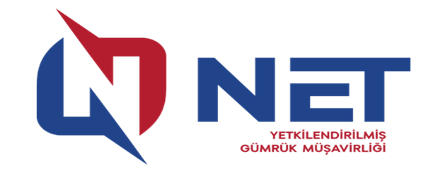 Gümrük Uzlaşma Yönetmeliği hükümlerinden yararlanma;
Kanunun 3/8. maddesindeki düzenleme gereği; 
Bu Kanunun yayımı tarihi itibarıyla, uzlaşma hükümlerinden yararlanılmak üzere;
başvuruda bulunulmuş, 
uzlaşma günü verilmemiş veya 
uzlaşma günü gelmemiş ya da 
uzlaşma sağlanamamış, ancak 
dava açma süresi geçmemiş alacaklar da 
Bu madde (Madde 3; kesinleşmemiş alacaklar) hükmünden yararlanır.
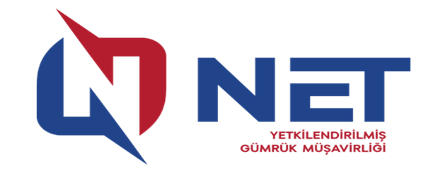 Kanunun 3/10. maddesindeki düzenleme gereği; 

Bu madde (Madde 3; kesinleşmemiş alacaklar) hükmünden yararlanılması için madde kapsamına giren alacaklara karşı, 
dava açılmaması, 
açılmış davalardan vazgeçilmesi ve 
kanun yollarına 
Başvurulmaması şarttır.
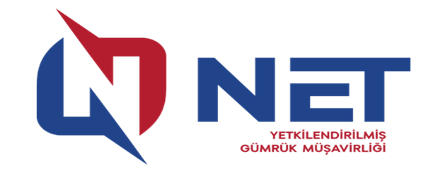 D) İNCELEME SAFHASINDA OLAN ALACAKLAR (Madde 4)
Kanunun 4/8. maddesindeki düzenleme gereği; 

Bu Kanunun kapsadığı dönemlere ilişkin olarak, bu Kanunun yayımı tarihinden önce başlanıldığı halde, tamamlanamamış olan 4458 sayılı Kanun kapsamında yapılan gümrük incelemeleri ile ek tahakkuk işlemlerine devam edilir.
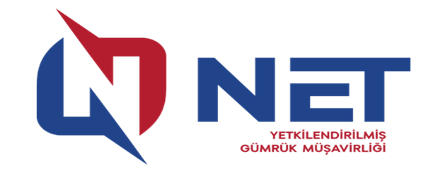 i) Bu işlemlerin tamamlanmasından sonra tahakkuk eden vergilerin %50'si,
ii) Bu tutara gecikme faizi yerine bu Kanunun yayımı tarihine kadar Yİ-ÜFE aylık değişim oranları esas alınarak hesaplanacak tutar ile
iii) bu tarihten (18.05.2018) sonra kararın tebliği üzerine belirlenen dava açma süresinin bitim tarihine kadar hesaplanacak gecikme faizinin tamamının,
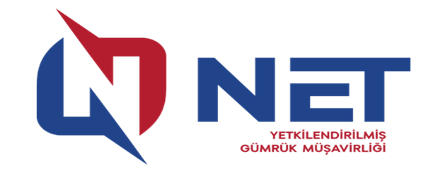 iv) vergi aslına bağlı olmayan cezalarda cezanın %25'inin;
v) eşyanın gümrüklenmiş değerine bağlı olarak kesilmiş cezalarda cezanın %15’inin ve 
- varsa gümrük vergileri aslının %50’si ile
vii) Bu tutara gecikme faizi yerine
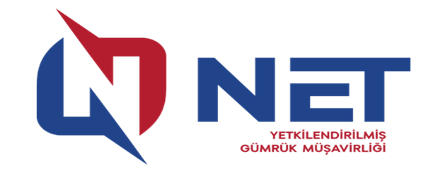 vii) bu Kanunun yayımlandığı tarihe kadar Yİ-ÜFE aylık değişim oranlarına göre hesaplanacak tutar ile 
bu tarihten sonra kararın tebliği üzerine belirlenen dava açma süresinin bitim tarihine kadar hesaplanacak gecikme faizinin tamamının;
Kararın tebliğ tarihinden itibaren otuz gün içerisinde yazılı başvuruda bulunularak, ilk taksitin tebliği izleyen aydan başlamak üzere ikişer aylık dönemler halinde altı eşit taksitte ödenmesi şartıyla,
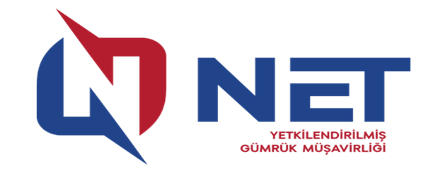 Vergi aslının %50'sinin,
Vergi aslına bağlı olmayan cezalarda cezanın %75'inin,
Eşyanın gümrüklenmiş değerine bağlı olarak kesilmiş cezalarının %85'inin,
gümrük vergilerine bu Kanunun yayımı tarihine kadar uygulanan gecikme faizinin ve
vergi aslına bağlı cezaların tamamının
Tahsilinden vazgeçilir.
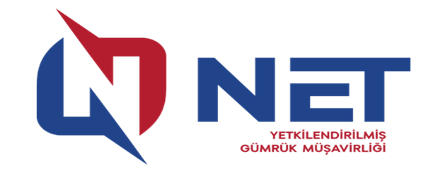 Şu kadar ki bu Kanunun 9 uncu maddesinin birinci fıkrasının (a) bendinde (Bu Kanunun yayımı tarihini izleyen ikinci ayın sonuna kadar ilgili idareye başvuruda bulunmaları)  belirtilen süre içinde tebliğ edilen kararlar için bu maddenin birinci fıkrasının üçüncü cümlesi uygulanır.
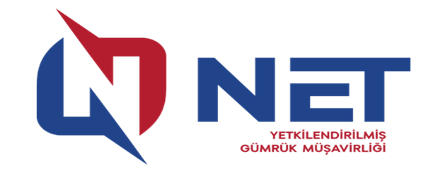 Bu Kanunun kapsadığı dönemlere ilişkin olarak bu Kanunun yayımı tarihinden (18.05.2018) önce tamamlandığı halde, bu tarihte ya da bu tarihten sonra gümrük idaresine intikal eden müfettiş raporları üzerine gerekli ek tahakkuk ve tebliğ işlemleri yapılır. 

Yapılan tahakkuk üzerine bu fıkranın (a) bendinde belirtilen şekilde belirlenen tutarın, aynı bentte belirtilen süre ve şekilde tamamen ödenmesi şartıyla bu Kanun hükümlerinden yararlanılır.(Madde4/8)
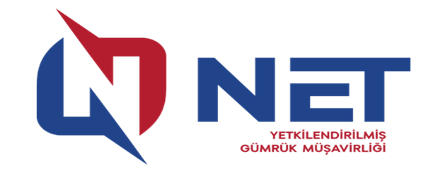 İnceleme ve tahakkuk aşamasındaki alacaklara ilişkin olarak Kanunun 4/8. maddesinde belirtilen hükümlerinden yararlanılabilmesi için incelemeye başlama tarihi olarak;
i) Müfettiş raporları için; görevlendirmeye ilişkin Bakanlık Makamı Onay tarihi, 
ii) Gümrük ve Ticaret Bölge Müdürlüğü Kontrol Şubeleri ile diğer incelemeler için; görevlendirme tarihi 

Esas alınır.
iii) İncelemeye ilişkin Müfettiş raporlarının düzenleme tarihinin 18.05.2018 tarihinde önce olması gerekmektedir.
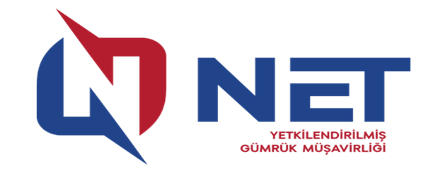 Kanunun 4/9. maddesindeki düzenleme gereği; 

Bu madde hükümlerinden(Madde 4) yararlanılabilmesi için madde kapsamında ödeme başvurusunda bulunulan alacağa ilişkin dava açılmaması şarttır.
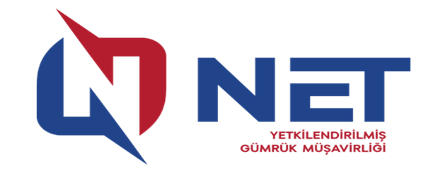 E) 4458 SAYILI YASANIN 234/3. MADDESİ UYGULAMASI (Kendiliğinden beyan) (Madde 4/10-c)
Kanunun 4/10. maddesindeki düzenleme gereği; 

Bu Kanunun kapsadığı dönemlere ilişkin olarak bu Kanunun yayımı tarihini izleyen ikinci ayın sonuna kadar;
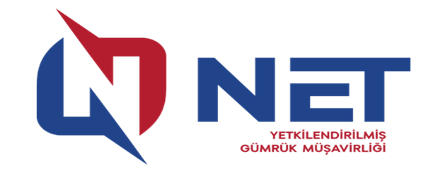 4458 sayılı Gümrük Kanunu ve ilgili diğer kanunlara göre tahakkuku ve tahsili gerektiği halde yükümlü tarafından beyan edilmeyen aykırılıkların gümrük idaresinin tespitinden önce kendiliğinden(yükümlü tarafından) bildirilmesi durumunda,
i) Gümrük vergilerinin tamamı ile
ii) Bu Kanunun yayımı tarihine kadar Yİ-ÜFE aylık değişim oranlarına göre hesaplanacak tutarın
Bu Kanunda belirtilen süre ve şekilde tamamen ödenmesi şartıyla
Faizlerin ve idari para cezalarının tamamının tahsilinden vazgeçilir.
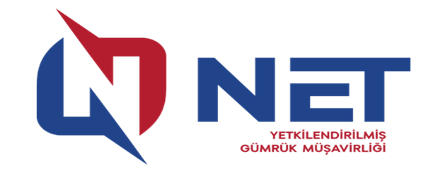 Kendiliğinden beyanın;
Gümrük vergi alacağının söz konusu olduğu gümrüklenmiş değere bağlı idari para cezası uygulanmasını gerektirir fiile ilişkin olması halinde de (Örneğin, 235/1-c, 236/1 maddesi)
i) Gümrük vergilerinin tamamı ile
ii) Bu Kanunun yayımı tarihine kadar Yİ-ÜFE aylık değişim oranlarına göre hesaplanacak tutarın
Bu Kanunda belirtilen süre ve şekilde tamamen ödenmesi şartıyla
Faizler ve idari para cezalarının tamamının tahsilinden vazgeçilir.
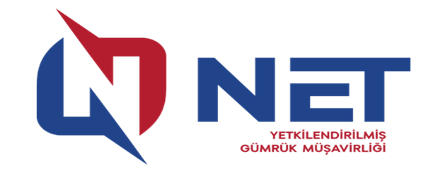 4458 sayılı Kanuna ve ilgili diğer kanunlara göre tahakkuku ve tahsili gerektiği hâlde yükümlü tarafından beyan edilmeyen ancak gümrük idaresinin tespitinden önce kendiliğinden bildirilen aykırılıkların;
gümrük vergileri asıllarına bağlı olmaksızın sadece idari para cezası gerektirmesi (gümrüklenmiş değere bağlı olanlar dâhil) ve bunların gümrük idaresinin tespitinden önce Kanunda belirtilen şekilde başvurulmak suretiyle kendiliğinden bildirilmesi durumunda, (Örneğin, 238/1., 241. maddesinde sayılan aykırılıklar)
Söz konusu idari para cezalarının tahsilinden vazgeçilir.
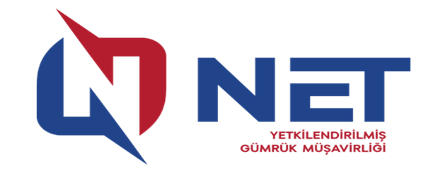 F) ORTAK HÜKÜMLER(Madde 9)
Kanunun 9/1. maddesindeki düzenleme gereği; 

Bu Kanunun ilgili maddelerindeki başvuru ve ödeme süresine ilişkin hükümler saklı kalmak kaydıyla bu Kanun hükümlerinden yararlanmak isteyen borçluların;
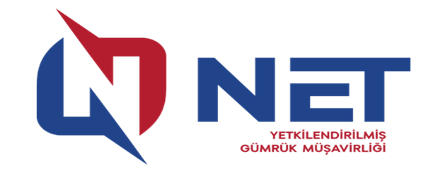 a) Bu Kanunun yayımı tarihini izleyen ikinci ayın sonuna kadar ilgili idareye başvuruda bulunmaları,

b) Maliye Bakanlığına, Gümrük ve Ticaret Bakanlığına, ….. bağlı tahsil dairelerine ödenecek tutarların ilk taksitini bu Kanunun yayımı tarihini izleyen dördüncü aydan, ……. başlamak üzere ikişer aylık dönemler hâlinde azami on sekiz eşit taksitte ödemeleri,
Şarttır.
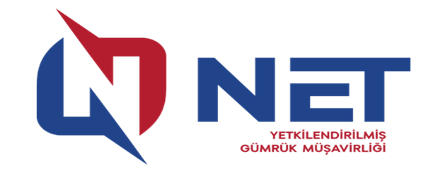 Bu Kanun hükümlerine göre hesaplanan tutarlar peşin veya taksitler hâlinde ödenebilir.

Hesaplanan tutarların taksitle yapılacak ödemelerinde ilgili maddelere göre belirlenen tutar;
1) Altı eşit taksit için (1,045),
2) Dokuz eşit taksit için (1,083),
3) On iki eşit taksit için (1,105),
4) On sekiz eşit taksit için (1,15),
katsayısı ile çarpılır ve bulunan tutar taksit sayısına bölünmek suretiyle ikişer aylık dönemler hâlinde ödenecek taksit tutarı hesaplanır.
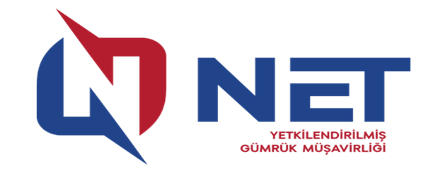 Kanunun 9/10. maddesindeki düzenleme gereği; 
Bu kanun hükümleri,
a)…..,
b) …., 3/8/2016 tarihli ve 6736 sayılı Bazı Alacakların Yeniden Yapılandırılmasına İlişkin Kanun, 18/5/2017 tarihli ve 7020 sayılı Bazı Alacakların Yeniden Yapılandırılması ile Bazı Kanunlarda ve Bir Kanun Hükmünde Kararnamede Değişiklik Yapılmasına Dair Kanun hükümlerine göre bu Kanunun yayımı tarihi itibarıyla taksit ödemeleri devam eden alacaklar ile 6736 sayılı Kanuna göre tahakkuk eden alacaklar,
hakkında uygulanmaz.
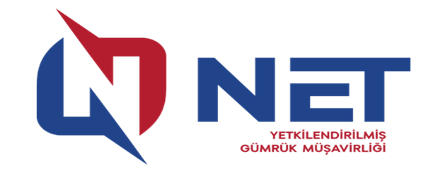 G) DİĞER HÜKÜMLER(Madde 10)
Kanunun 10/3. maddesindeki düzenleme gereği; 

Gümrük ve Ticaret Bakanlığına bağlı tahsil dairelerince takip edilmekte olan ve vadesi 31/12/2013 tarihinden (bu tarih dâhil) önce olduğu hâlde bu Kanunun yayımı tarihine kadar ödenmemiş olan ve 6183 sayılı Kanun kapsamında gümrük idarelerince takibi gereken her bir alacağın;
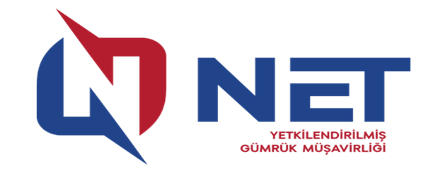 i) türü, 	ii)yükümlülüğü, 	iii) asılları 
Ayrı ayrı dikkate alınmak suretiyle
tutarı 100 Türk lirasını aşmayan asli alacakların,
idari para cezalarında 150 Türk lirasını aşmayanların
ve tutarına bakılmaksızın bu alacaklara bağlı fer’i alacakların,
aslı ödenmiş fer’i alacaklarda toplamı 200 Türk lirasını aşmayanların
Tahsilinden vazgeçilir.
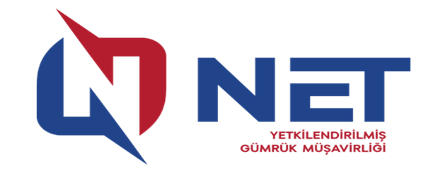 H) BAŞVURU ŞEKLİ VE SÜRELER
Kanun hükümlerinden yararlanmak isteyen borçluların, 31/7/2018 günü mesai bitimine kadar 30432/26.05.2018 sayı ve tarihli Resmi Gazetede yayımlanan Tebliğin 1 nolu ekinde yer alan forma uygun olarak ilgili Gümrük Müdürlüklerine başvuruda bulunmaları şarttır.
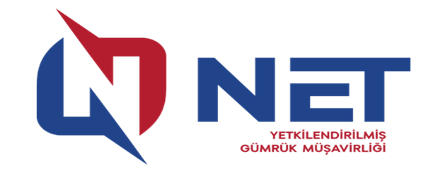 i) Alacağın birden fazla gümrük idaresini ilgilendirmesi durumunda, her idareye ayrı ayrı başvurulur.

ii) Alacak aslı ve buna bağlı idari para cezaları ve fer’i alacaklara ilişkin başvurular gümrük beyannamesi, ek tahakkuk kararı ve para cezası kararı itibarıyla yapılır. 

Aynı idarece takip edilen birden fazla alacağın yapılandırılmasına ilişkin talepler tek başvuru ile yapılabilir. Bu durumda, yükümlülüğe ilişkin detay bilgiler başvuruda ayrı ayrı belirtilir.
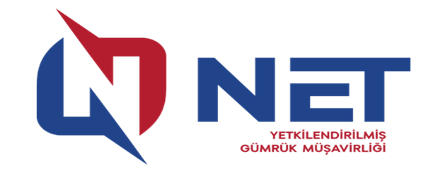 iii) Gümrük vergileri aslına bağlı olmayan idari para cezalarına ilişkin başvurular her bir para cezası kararı için ayrı ayrı yapılır. 
Ancak, aynı idarece takip edilen birden fazla para cezasının yapılandırılmasına ilişkin talepler tek başvuru ile yapılabilir. Bu durumda, yükümlülüğe ilişkin detay bilgiler başvuruda ayrı ayrı belirtilir.

iv) Başvuru konusu alacaklar için açılmış olan davalardan vazgeçme dilekçeleri, Tebliğin 3 nolu ekindeki forma uygun olarak ilgili Gümrük Müdürlüğüne verilir.

Bu dilekçelerin gümrük idarelerine verildiği tarih, ilgili yargı merciine verildiği tarih sayılarak dilekçeler ilgili yargı merciine gönderilir.